Day 1
Start-Up  -  Partner Discussion
Last week, we spent time studying Olaudah Equiano’s slave narrative, written in the late 1700s to encourage the abolition of slavery. 

    Despite his dying before the abolition bill in England was passed, would you say that Equiano’s efforts to abolish the practice of buying and selling of human lives was a success? Why or Why not?

Take 1 minute to discuss this with your HORIZONTAL partner. BE PREPARED TO SHARE.
Class Discussion
Despite his dying before the abolition bill in England was passed, would you say that Equiano’s efforts to abolish the practice of buying and selling of human lives was a success? Why or Why not?
Start-Up  -  Quickwrite
Defend or negate the following statement: 
	
Slavery was abolished in the United States in 1865 and is no longer a topic relevant to our modern world. 

Be sure to JUSTIFY your answer.
Today’s Objective
By the end of the period, students will be able to state facts about human trafficking. They will also answer text-explicit and reflective questions based upon a non-fiction text related to this topic citing strong textual evidence. 

CCSS.ELA-LITERACY.RI.11.1
CCSS.ELA-LITERACY.RI.11.10
Human Trafficking Defined
Human trafficking is a modern form of slavery. It involves controlling a person through force, fraud, or coercion to exploit the victim for forced labor, sexual exploitation, or both (“What Is Human Trafficking”).

“What Is Human Trafficking.” State of California Department 	of Justice. Office of the Attorney General, 2014. Web. 	15 October 2014.
True or False – Quick Quiz
In your folders, under your Start-Up writing, answer the following questions:
There are tens of millions of people currently living their lives as slaves. 
Human trafficking is the 5th largest international crime industry in the world. 
20% of those currently living as slaves are children, under the age of 18.
The business of human trafficking generates approximately 33 billion dollars in profit every year. 
There are more slaves in the world currently than at any other time in human history. 

Watch This to See the Answers!
True or False Answers
There are tens of millions of people currently living their lives as slaves. 
  TRUE - The number of slaves on Earth today is estimated between 20 and 30 million.
Human trafficking is the 5th largest international crime industry in the world. 
FALSE – It is the 3rd largest. Only drug and weapons sales are larger. 
20% of those currently living as slaves are children, under the age of 18.
FALSE – 50% are children and 70% are women. 
The business of human trafficking generates approximately 33 billion dollars in profit every year. 
TRUE – Over half of that comes from industrialized nations like the U.S.
There are more slaves in the world currently than at any other time in human history. 
TRUE – In fact, it is estimated that the total number of slaves that died in or were taken from Africa due to slave trading during all the years of legalized slave trading was between 20-30 million
Quad Discussion
In your Quads/Triads, take 1-2 minutes to discuss the following question:
Did any of the answers on the true/false quiz surprise you? Why or why not?

BE PREPARED TO SHARE!
Class Discussion
Did any of the answers on the true/false quiz surprise you? Why or why not?
Independent Work
Read through the article, “Fighting Back, One Brothel Raid at a Time.” 
Highlight any words, phrases, or images that stand out to you in the article.
Now, using the article, answer the questions on the worksheet. You may work collaboratively with your group, but you are still responsible for a completed worksheet.
Question 1
Where can I find the information I need to answer the first question? 
Paragraph 2 tells me who Somali Mam is and why she is dedicated to her cause.

How do I use and cite that evidence?
Somali Mam is an anti-trafficking activist in Cambodia who fights against human slavery because “she herself was sold as a child to a Cambodian brothel” (Kristof).
Question 2
Take a moment and discuss question 2 with your quad. What do you think of Somaly Mam’s quote? What does it show about her dedication to this cause?
Exit Ticket
Of the answers to the true/false quiz (or any of the 21 other facts in the video), which one did you find the most shocking/disturbing? Why do you think that one had the strongest effect on you?
Day 2
Start-Up
“There are two sides to every story.”

In your folder, discuss this common saying. Do you find it to be universally true? Can you think of any instances where it is untrue? If so, give one. Why is it important to look at both sides of a story before forming an opinion?
“Sweatshops” – Partner Discussion
With your VERTICAL partner, take 1-2 minutes to discuss the following:
When you hear the term “Sweatshop” what does it make you think of? Where have you heard the term before? 

BE PREPARED TO SHARE!
“Sweatshops” – Class Discussion
When you hear the term “Sweatshop” what does it make you think of? Where have you heard the term before?
Two Sides to the Sweatshop Story
Today you are going to look at two sides of one issue and decide which writer was more persuasive.
Consider things like their use of ethos, pathos, and logos.  
Which writer do you trust more? Why? 
Which writer makes you feel? Feel what? 
Which writer had more convincing evidence?  Explain.
Consider their writing – which piece was better written in terms of style (think about their vocabulary, sentences, use of parallel structure, imagery, rhetorical questions, etc.).
Two Sides to the Sweatshop Story
Take out a piece of paper and fold it lengthwise. 
One side will be titled Article. The other side will be titled Video.
You will use this paper to make notes for yourself on the two sources we will see today.
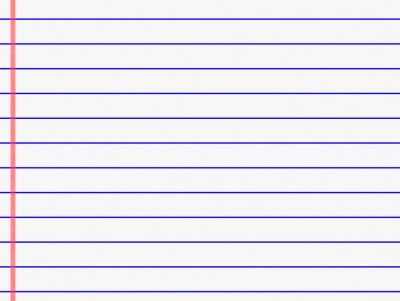 Article
Video
Two Sides to the Sweatshop Story
SIDE ONE
“China, the Sweatshop” 
Read the editorial entitled “China, the Sweatshop.”
As you read, Note the AUTHOR’S CLAIM. Make notes on your lined paper about the article.
Specifically note examples of ethos, pathos, and logos in the article. This will help you later when you compare this article to the second source.
Two Sides to the Sweatshop Story
SIDE TWO
“Making the Case for Sweatshops”
Watch the video based on the article “Making the Case for Sweatshops.”
As you watch, note the AUTHOR’S CLAIM. Make notes on your lined paper about the article.
Specifically note examples of ethos, pathos, and logos in the article. This will help you when you compare this video to the article.
Which Piece was More Persuasive?
Now you will be writing a comparison of the two pieces and arguing for which piece you think was the most persuasive.
Base your evaluation SOLELY on which author made the best use of ETHOS, PATHOS,  and LOGOS and on their STYLE.
	Look for use of: parallelism, allusions, statistics, 	imagery, word choice, rhetorical questions, etc.).
Use your notes and evidence from BOTH the article AND the video to support your claim and BE SURE TO CITE.
Independent Work/Homework
Your writing, which should be ½ page to 1 full page, is due tomorrow.
Exit Ticket
After hearing two sides to the sweatshop story, which one do you find yourself agreeing with more? Why? What part of the author’s argument was the most convincing to you?
Start-Up – Partner Conversation
With your HORIZONTAL partner, take a minute to discuss the following question: 

In your writing assignment for last night’s homework, which author did you say was more persuasive: the writer of the editorial article or Nicholas Kristof? What reasons did you use to support that evaluation?

BE PREPARED TO SHARE
Start-Up – Class Conversation
In your writing assignment for last night’s homework, which author did you say was more persuasive: the writer of the editorial article or Nicholas Kristof? What reasons did you use to support that evaluation?
Start-Up - Writing
Which author did your partner say they felt was the most persuasive? Give an example of some evidence they used to support their choice. Did you and your partner agree on which writer was the most successful?
Human Trafficking Research
We are going to begin, today, the process of researching the topic of human trafficking. 
You and your HORIZONTAL partner will each be assigned questions to answer regarding the topic of human trafficking. 
You will each be responsible for doing research to find the answers to your questions and use those answers to create a Google Presentation which you will share with your partner.